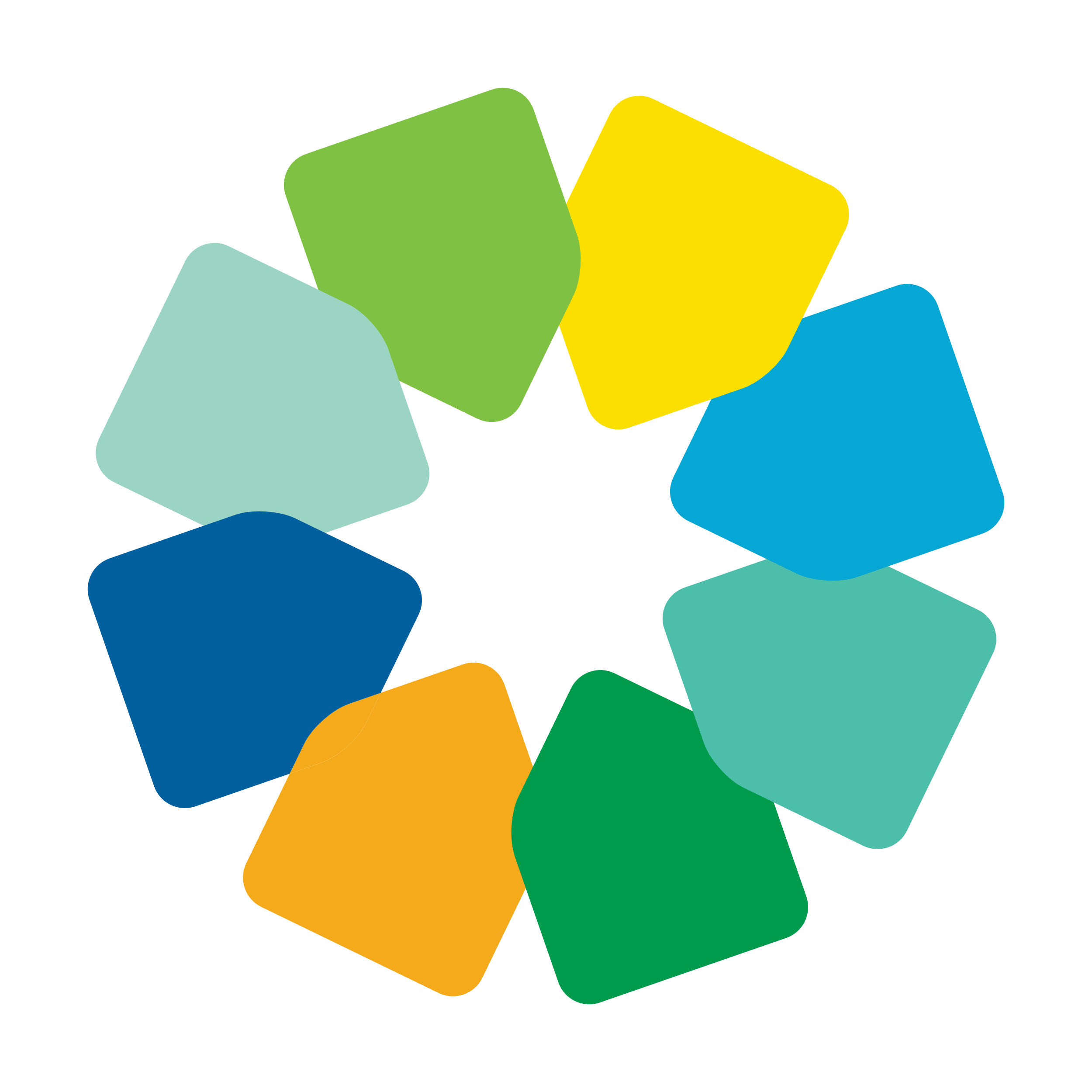 Beleid samenwerking partners
Toelichting door Siward Zomer
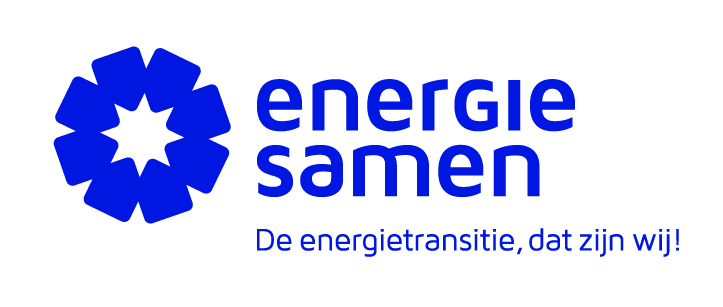 Harde voorwaarden
Het geld mag niet onwettelijk verkregen zijn.
Het aannemen van geld brengt de kernwaarden van Energie Samen niet in gevaar,
Is er geen beter alternatief voorhanden voor de financiering. Er is geen ander geld.
Detailvoorwaarden
Mate van communicatie
Mate van openbaarheid
Mate van financiële afhankelijkheid die het creëert voor Energie Samen

Doel is om enerzijds om ‘greenwashing’ tegen te gaan en anderzijds om onze reputatie te beschermen
Afweging reputatieschade
Afweging 
Ad 2)  Reputatie-risico
Met het hanteren van voornoemde voorwaarden, moeten we nu beoordelen of het reputatie-risico laag genoeg is. De vraag is dus of de perceptie van onze reputatie bij de beneden staande doelgroepen zodanig gewaarborgd is (of verbetert) dat het risico van reputatie-schade voldoende laag beoordeeld wordt, afgezet tegen de voordelen het accepteren van het bedrijf:
De leden van Energie Samen
De medewerkers en collega’s van Energie Samen
Subsidieverleners
(Gatekeepers by) wetgevers
Andere partners en stakeholders
Kernwaarden Energie Samen (1)
Duurzame lokale energievoorziening
Coöperatieve waarden
Self-help: Co-ops are geared towards creating a community where every member benefits equitably. To accomplish this ideal, members need to help themselves while also helping each other.
Self-responsibility: Much of the cooperative ideology is based on the idea that each individual member is individually responsible within the group. They should be responsible and play their part on their own, without the need for external motivation or incentive.
Democracy: Democratic structure is crucial to running a successful cooperative. The organization exists so that all members have control, and no one individual holds more power than the others. Members choose representatives by way of voting, and each individual has one vote per election.
Equality: Each member of a cooperative should benefit from the same rights, based on their level of contribution.
Equity: Cooperative organizations should treat all members fairly, without any form of discrimination. Equity is essential to creating a harmonious relationship among all members.
Solidarity: The members within a cooperative form a unified organization where all the individuals support one another. Each organization also supports other cooperatives to form a united network.
Kernwaarden Energie Samen (2)
Coöperatieve ICA principes
Open en vrijwillig lidmaatschap
Democratisch zeggenschap 
Economische participatie van de leden
Autonomie en onafhankelijkheid
Educatie, training en informatie 
Coöperatie tussen coöperaties
Zorg voor de omgeving
Gevraagd besluit
1. Ga je akkoord met het Kader Samenwerking Externe Partners?